Velkommen til NVF Tunnelseminar 2023 - KOMPLEXA VÄGTUNNLAR
Praktiska detaljer
Konferenslokaler: Auditoriet och Devoted 04

Toaletter: Finns utanför Auditoriet

Kaffe och vatten: Finns i det stora öppna utrymmet 

Nätverk: 
AFRY-Guest
Användarnamn: week16
Password: LOVE-TECH

Deltagare och program: Se mail och papper.
Nordiskt Vejforum– kompetencer uden grænser
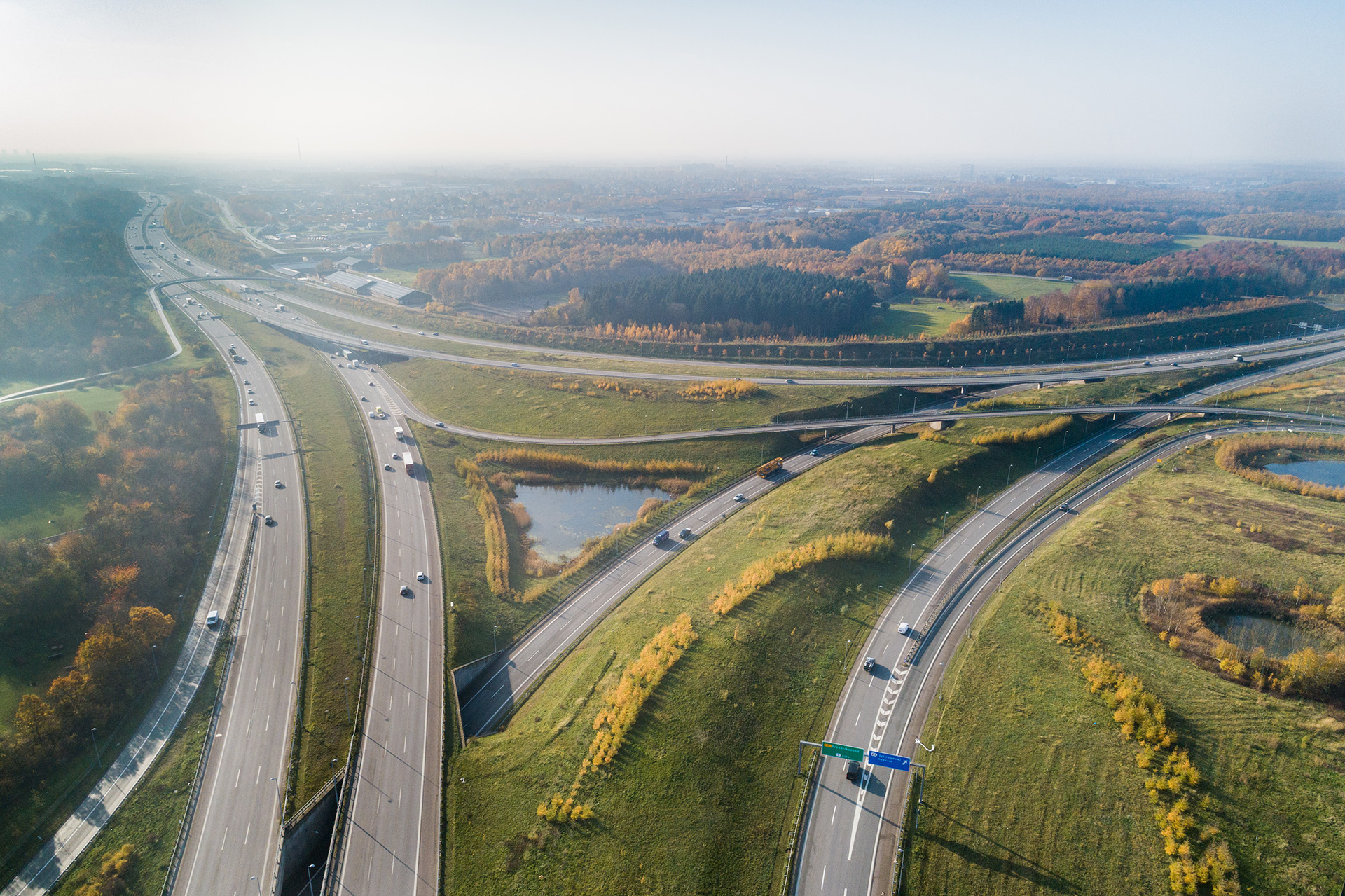 Nordisk Vejforum
Vision Kompetence uden grænser 
MissionAt fremme udviklingen inden for vej- og transportsektoren gennem et samarbejde mellem eksperter i Danmark, Sverige, Norge, Finland, Island og Færøerne 
Rolle At udveksle information, viden, erfaringer og best practice mellem de nordiske lande
Nordisk Vejforum (NVF)
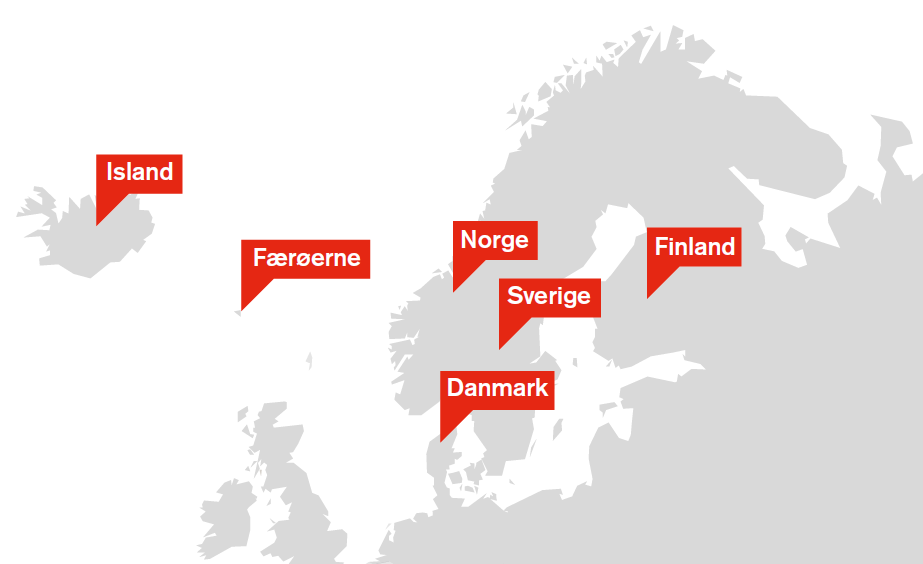 NVF er et offentlig-privat branchesamarbejde
NVF blev dannet i 1935
NVF har afdelinger i Danmark, Finland, Færøerne, Island, Norge og Sverige	
NVF har ca. 300 medlemsvirksomheder
NVF’s formål er at dele og udvikle viden
NVF’s videndeling og –udvikling sker især via NVF’s arbejdsgrupper
NVF 2020-2024
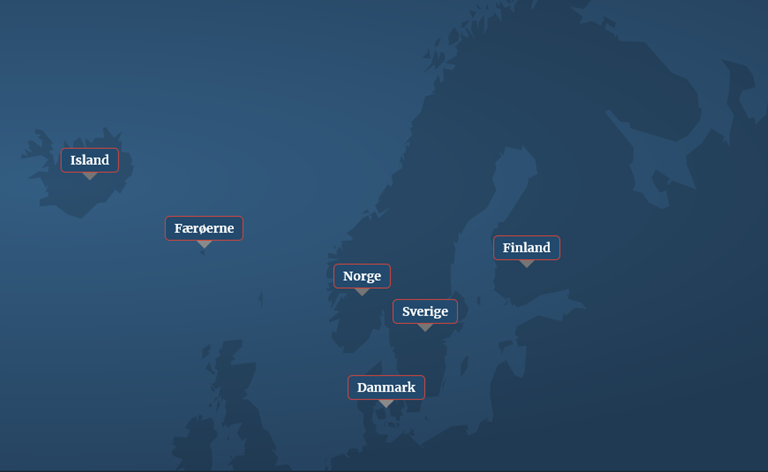 NVF arbejder i perioder på fire år
Den nuværende NVF-periode går fra 1. juli 2020 til 30. juni 2024
Arbejdsgrupperne er nedsat for max. 4 år (periodens længde)
Perioden slutter af med en kongres: ”Via Nordica 2024” 
Danmark har formandskabet 
Finland overtager formandskabet den 1. juli 2024
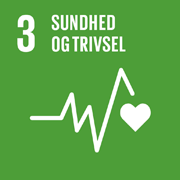 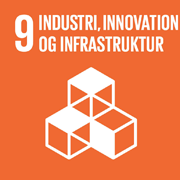 NVF’s strategiske grundlag 
– FN’s verdensmål for bæredygtig udvikling
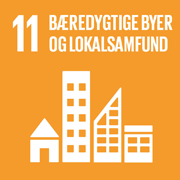 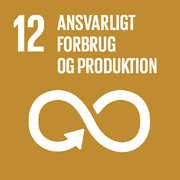 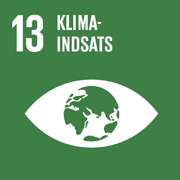 NVF sætter et særligt fokus på fem mål:
Mål 3: Sundhed og trivsel

Mål 9: Industri, innovation og infrastruktur

Mål 11: Bæredygtige byer og lokalsamfund

Mål 12: Ansvarlig forbrug og produktion

Mål 13: Klimaindsats
Via Nordica 2024 (save the date)
København 11. og 12. juni 2024
Tivoli Hotel & Congress Center
Sustainability 
- Sessions with a take on Nordic Road Sector Approaches on        
  UN Goals
In-person conference with both plenary and parallel sessions on a viriaty of topics
Add-on 13. juni visit Femern Belt Development or the new Storstrøm Bridge
Nordisk Vejforum (NVF) Tunnelgruppe
74 medlemmer (heraf 7 korresponderende medlemmer)
Grupper:

Bjergtunneler
Betontunneler 
Funktion & Sikkerhed

Medlemmer fra Færøerne, Island, Finland, Norge, Sverige & Danmark
Virtuelle møder
Emner:
Innovation og fornyelse af metoder og materialer 
Sikkerhed 
-  automatiseret kørsel, selvkørende biler, alternative drivmidler som batterier, hydrogen, gas og cybersecurity
Simulering i virtuelt reality
Effektiv tunneldrift 
forudsigeligt vedligehold, ændringer i tunnelens fysiske omgivelser og den forventede levetid samt effek­ten af ændrede trafikmængder og ændringer i bymiljøet og landsvejnettet.
Kontaktoplysninger
Ulf Malmros, Formand for Funktion- og Sikkerhed, +46 70 239 80 17, ulf.malmros@afry.com  
Kjell Windelhed, Formand for Bergtunneler, +46 70 627 14 07, kjell@windelhed.se
Mette Waldorff, Sekretær og formand for Betontunneler, +45 40 49 88 66, mew@oresundsbron.com
Emelie Bjerkander, Formand for Tunnelgruppen & formand for Betontunneler, +45 61 93 06 17, ebj@vd.dk
NVFnorden.org
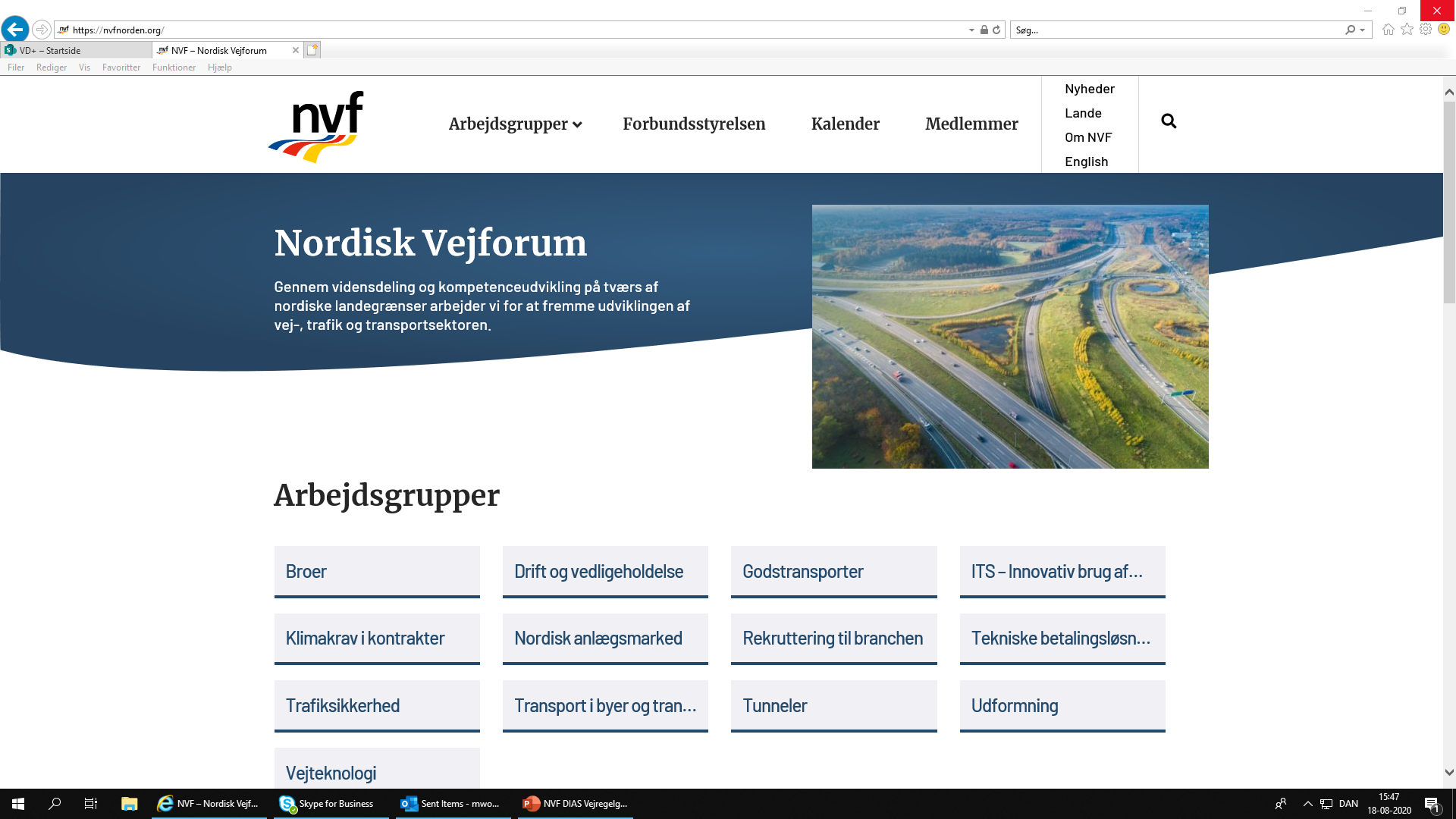 Nordiskt Vejforum– kompetence uden grænser
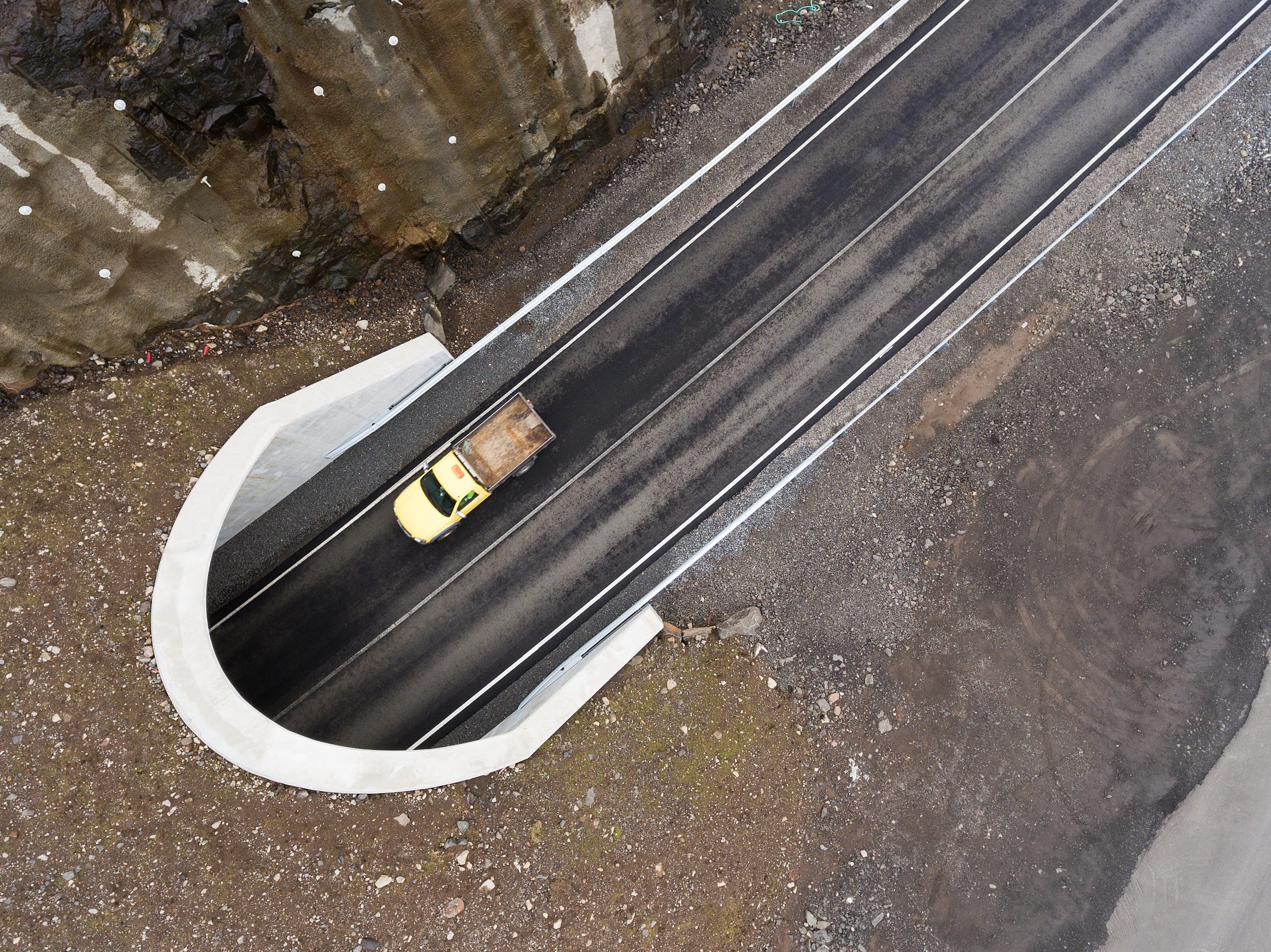